Мәктәп
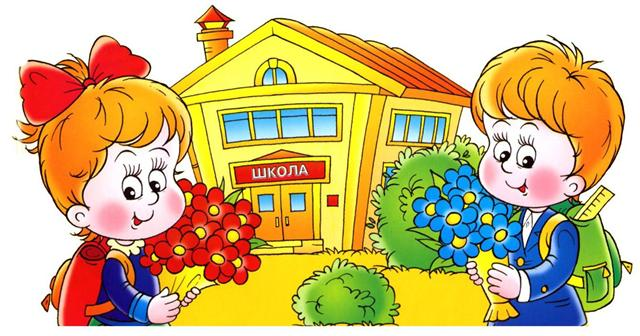 Мәктәп нинди?
Матур      Яңа   Чиста     Зур   Якты 

Красивая   Новая   Чистая    Большая   Светлая
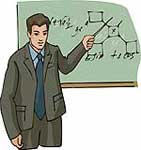 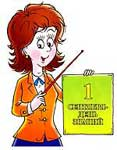 Укытучы абый
Укытучы апа
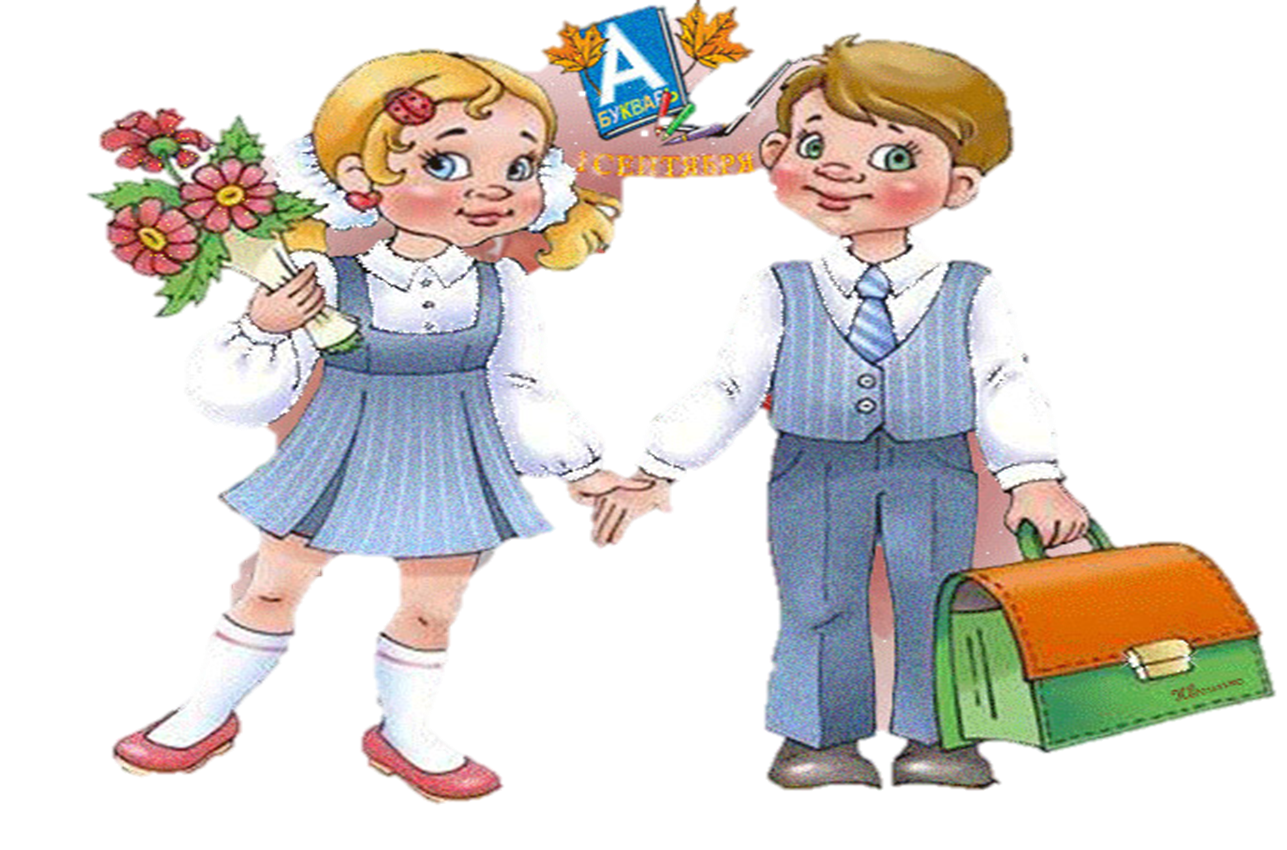 Укучы кыз
Укучы малай
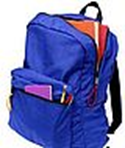 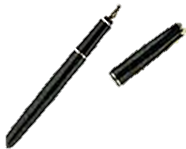 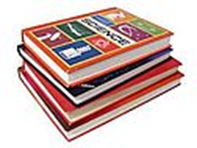 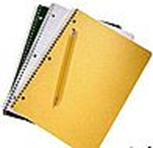 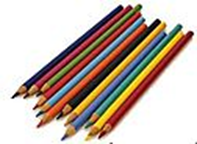 Бу нәрсә?
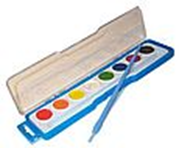 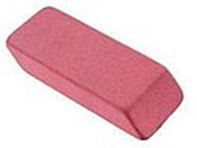 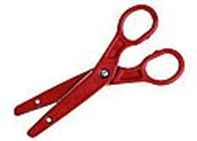 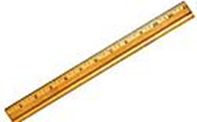 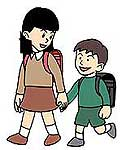 Укучылар кая баралар?
Укучылар мәктәпкә баралар.
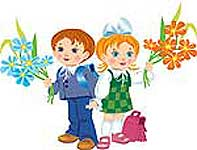 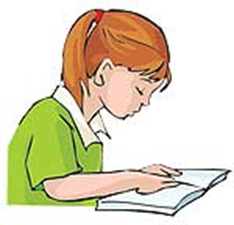 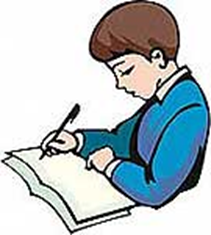 Укучы укый.
Укучы яза.
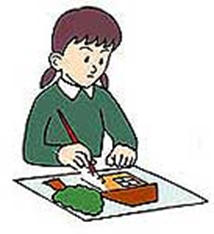 Укучы рәсем ясый.